Naslov
Popis autora
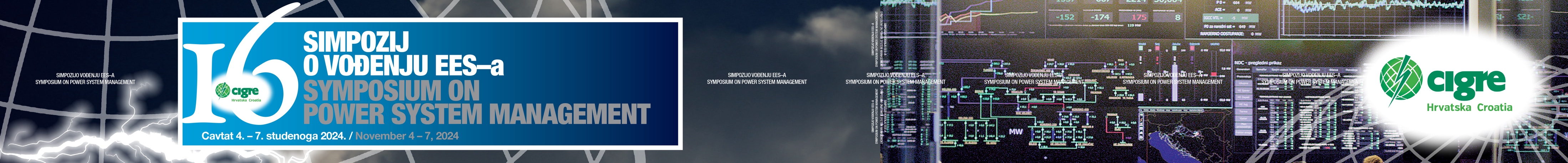 Pitanja
Odgovori
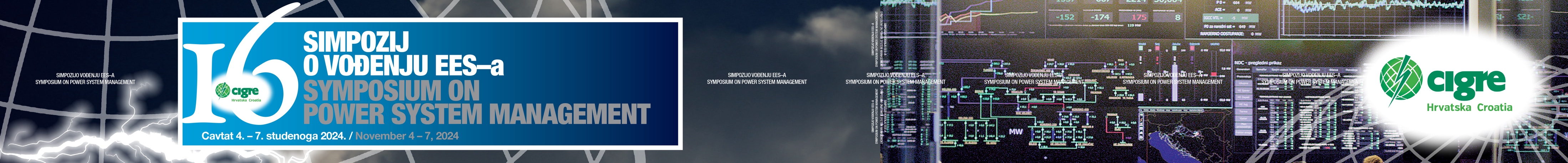 Kontakti autora (ime, prezime, tvrtka, e-mail)
Kontakti autora (ime, prezime, tvrtka, e-mail)
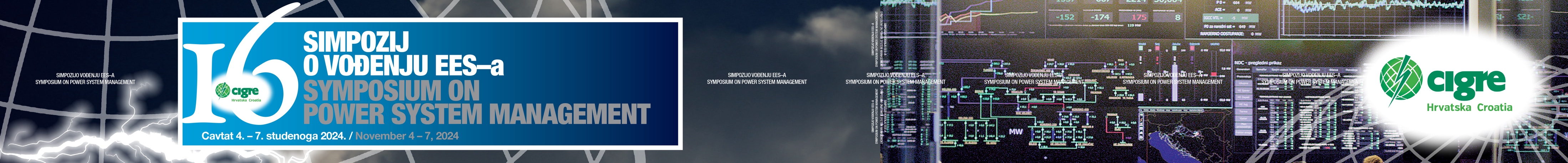